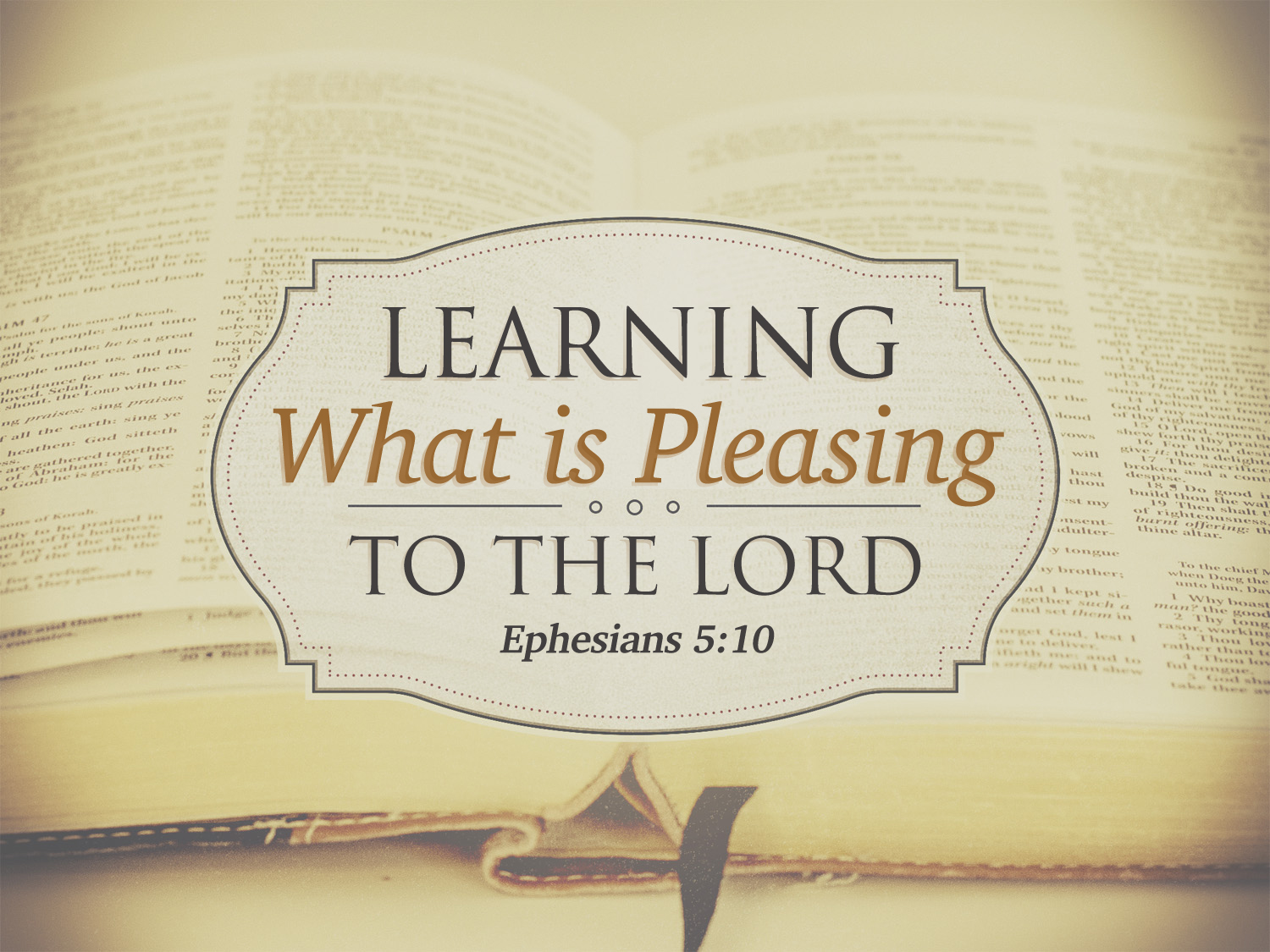 Jesus’ Priority In Pleasing The Lord (John 8:29)
Jesus’ Example of Pleasing God
“And He who sent Me is with Me; He has not left Me alone, for I always do the things that are pleasing to Him.” John 8:29
[Speaker Notes: John 8:12 & John 8:29 Are Inseparable.

With Me…Not Alone – Jesus has confidence in his connection with the Father.   Jaimison, Fausett Brown commentary says it this way: In the face of cruel critics.. “I have a sympathy and support transcending all human applause.”

ALWAYS:  only Jesus can fully say “always” – but the lesson for us is still the same.  This is all-encompassing, everyday.  This is who we are, and who we are becoming more like.  This is on-going, daily, for the rest of our lives.

Do: Active Obedience.  More than words…Living faith.
Once I know, what is pleasing to God – then there is no more need for debate.  Once I know what is pleasing to God – the decision is made.  I’m doing that.


Jesus pleased God by UNDERTAKING the mission of Redemption, but also by CARRYING out that Mission in a God approved Manner.  In the same way – we have to accept our mission and carry it out in a Godly manner.]
Rock Solid Reality
God Will Be Either Greatly Pleased or Greatly Displeased With Me. Matt. 25:24-25
Pleasing God Demands Carefully Studying & Following His Word. 2 Timothy 2:15
Pleasing God Will Always Involve An Element of Trust. Hebrews 11:6
[Speaker Notes: MT 25 -  **God has high standards and high expectations.  And he has not asked MORE of us, than we can deliver.   HE IS PLEASED, when we take what He has entrusted to us, and use it diligently to follow His instructions. The results will vary – but the HEART of seeking to Please HIM has to be there.  

He has given each of us things we CAN do – and he wants to know if we will do what we CAN.

CAREFULLY STUDYING:  Study to show theyself approved unto God – 2 Tim 2:15

Without Faith It is Impossible To Please God…  1,) We must believe IN GOD.  But we must also TRUST GOD enough to follow Him – because there will be MANY times, He doesn’t explain himself. He doesn’t show us  the final results. He simply says: You can trust me – so do this.

And without faith it is impossible to please him, for whoever would draw near to God must believe that he exists and that he rewards those who seek him.]
Today: Making It Our Aim To Please The Lord
Therefore… 2 Corinthians 5:1-8
God’s Plan For Us Is Bigger Than Life Here.
God Prepared Us For This Very Purpose.
God Showed His Intentions By His Pledge.
God Created Us To Prefer His Blessings.
“We Are of Good Courage”
[Speaker Notes: To Prefer His Blessings – we “groan” we know that our bodies aren’t meant to last forever.  They wear out.  WE want something better.]
Making It Our Aim To Please The Lord
Our Ambition Is Not In Vain
Not The Righteousness of the Law
Not The Righteousness of Man’s Commands
Our Righteousness Comes By Faith In Christ
In Christ We Aim To Please God Everywhere, In Every Way, In Every Choice.
[Speaker Notes: Our Righteousness Come by FAITH in Christ – it is by faith we can even see something beyond this life.  It is by FAITH that we can learn what is pleasing to God.


EVERY WHERE, In Every way/ Every Choice:  At home or absent.  Point is there are no limitations.  We do this because God has an amazing future planned for us with Him.  We do this because we know it is possible, Jesus is showing us the way.  We do this for one more reason – vs 10.  Judgment that is very real!]
“When we practice something, we are involved in the deliberate repetition of a process with the intention of reaching a specific goal. The words deliberate and intention are key here because they define the difference between actively practicing something and passively learning it.”
—Thomas Sterner, The Practicing Mind
What Have You Learned Today?
Isaiah chapter 1
verse 17
learn to do good;
seek justice,
correct oppression;
bring justice to the fatherless,
plead the widow's cause.
[Speaker Notes: Learn can mean ..... to obtain knowledge or........to practice based on an example or what we already know!

The truth is there's nothing wrong with studying The scriptures but, if that's all we ever do then it's just useless knowledge !

We must take action!]
Psalm 119
verse 71 & 72

It is good for me that I was afflicted,
that might learn your statutes.
The law of your mouth is better to me
than thousands of gold and silver pieces.
[Speaker Notes: Jesus himself said he learned through the things in which he suffered. Hebrews 5:8]
Philippians chapter 4
verse 12
I know how to be brought low, and I know how to abound. In any and every circumstance, I have learned the secret of facing plenty and hunger, abundance and need.
[Speaker Notes: Want to know a secret? You and I can take full advantage of every situation by simple being content.
Bloom where you're planted!]
Challenge
Free up time for the kingdom
Attend funerals of your spiritual family
Attend more local gospel meetings 
Get to know your neighbors better
For the Sheperds...
Communicate with leaders of other local congregations
Make the message ring!
Will I "LEARN"?
Making It Our Aim To Please The Lord
No One Is Exempt.
“We must all appear…”
Christ Will Judge The Details of Our Life.
“recompensed for his deeds…”
The Will of The Father Is The Final Standard of Measure.
“whether good or bad.”
[Speaker Notes: No Exempt.  You can’t skip it.  You can’t claim ignorance.  WE all have this day coming.  Think about that for a moment.  Are you READY for that day?!  What are you doing to be ready for that day?   This is a very real event – and as much as the JOY of eternal life is to motivate us, so is the FEAR of the LORD!

DETAILS OF OUR LIFE:  Judgment is going to be based on how we’ve lived.  Did we really seek to Love God with all our heart, mind, soul, and strength – or did we just casually acknowledge Him a few hours a week?  Will God see a man or a woman who AIMED carefully at the Target of Pleasing HIM ?  (vs. 11)


What is Good?  What is Bad? – In the end, the only answer to that question is what has GOD SAID is good.  What has GOD SAID is bad.]
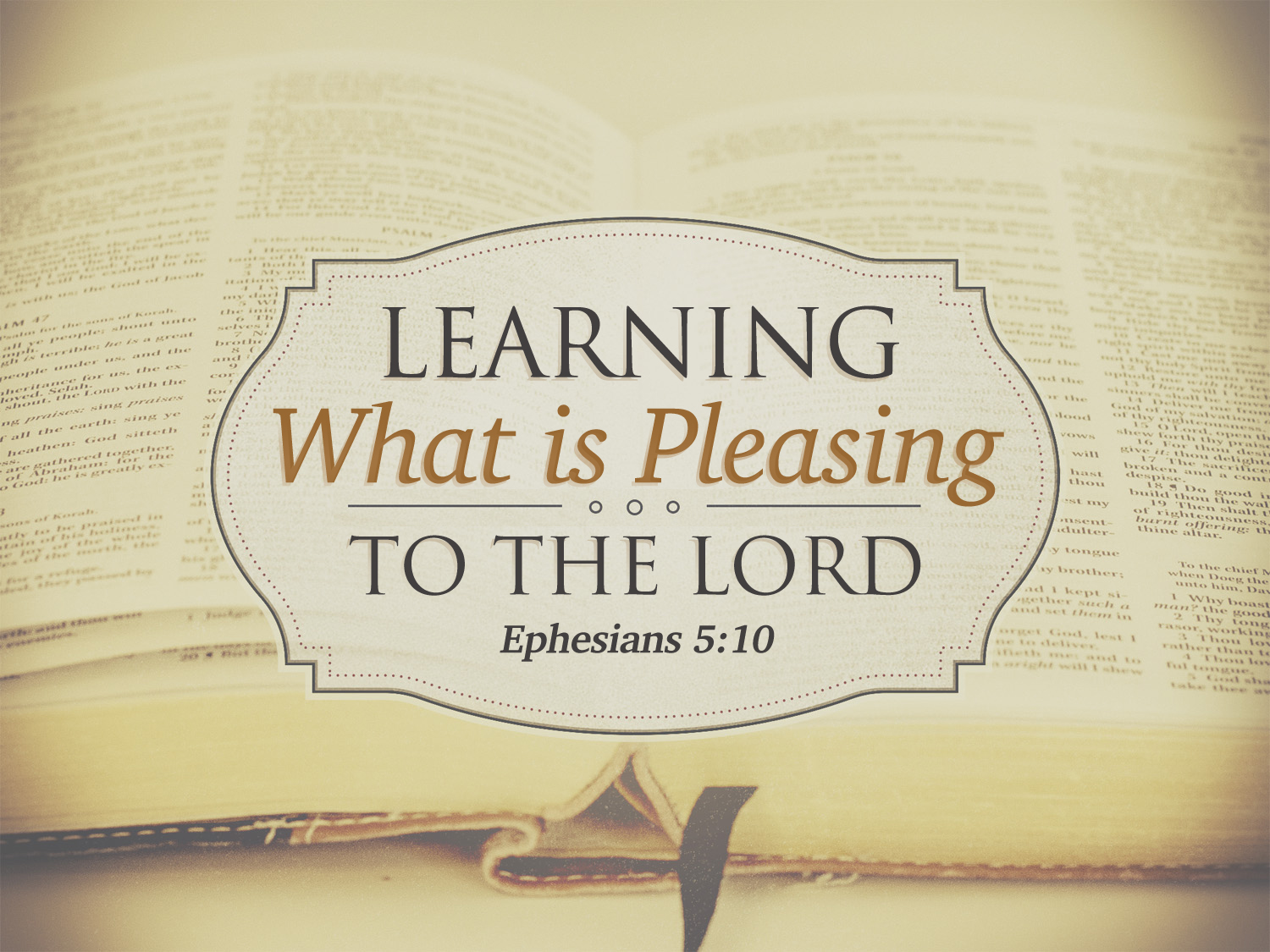 Jesus’ Priority In Pleasing The Lord (John 8:29)